ITS DENTAL COLLEGE, GREATER NOIDA
SUBJECT : GENERAL PATHOLOGY

 LECTURE TOPIC : AIDS

  PROGRAM, YEAR: BDS, SECOND YEAR

 FACULTY : Dr VERTIKA GUPTA (PROFESSOR & HOD)
1
Learning Objectives & Specific Learning Outcomes
Learning Objectives:  To explain AIDS with emphasis on its pathogenesis & clinical stages.
Specific Learning Outcomes: At the end of the lecture, the learner should have the knowledge about the following with respect to AIDS.
Structure of HIV
Routes of transmission
Pathogenesis
Clinical stages
Opportunistic infections seen in AIDS
2
AIDS
Retroviral disease caused by HIV & characterized by infection & depletion of CD4+T lymphocytes and by profound immunosupression, primarily affecting cell-mediated immunity, that leads to neurologic manifestations, opportunistic infections, and neoplasms.

 Epidemiology
AIDS has been reported from more than 190 countries worldwide
In India – Maharashtra, TN , NE state of Manipur
ROUTES OF TRANSMISSION

 Sexual contact – predominant mode (75%)

Parentral transmission
    
Passage of virus from infected mothers to their newborns
Etiologic agent
AIDS is caused by HIV,  a human retrovirus belonging to the lentivirus family
Two genetically different but antigenically related forms of virus have been isolated.
HIV-1 
-  HIV-2
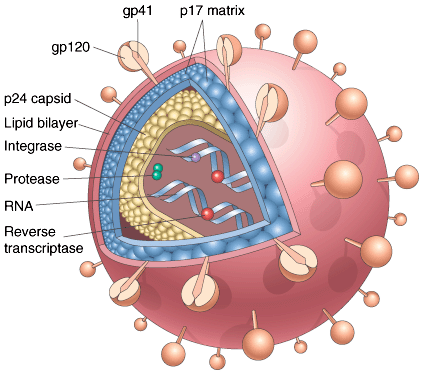 PATHOGENESIS OF HIV INFECTION AND AIDS
Immune system and CNS are two major       targets of HIV infection. 

Profound immunosuppression, primarily  affecting CMI, is the hallmark of AIDS.

HIV enters body thru mucosal tissues and blood and infects T-cells, dendritic cells & macrophages
Selective tropism and internalisation.
CD4 acts as high affinity receptor for HIV hence the selective tropism of the virus for CD4+ T cells & other CD4 + cells esp monocytes , macrophages and dendritic cells.
2) Uncoating and proviral DNA integration.
Once internalised, RNA genome of the virus undergoes reverse transcription (with the help of enzyme reverse transcriptase), leading to formation of cDNA (proviral DNA)
Initially proviral DNA remains in  cytoplasm in linear form
Later on - DNA circularizes, enters the nucleus and is then integrated into the host genome.
3) Budding and syncytia formation

  On activation, proviral DNA may be transcribed with formation of complete viral particles that bud from cell membranes. These infected cells may fuse with uninfected cells, forming giant cells.
PATHOGENESIS
ATTACHMENT                                                        BUDDING
PATHOGENESIS
EARLY BUDDING
PATHOGENESIS
LATE BUDDING
PATHOGENESIS
MATURE NEW VIRIONS
Cytopathic effects (cell lysis)
Completion of viral life cycle in latently infected cells occurs only after cell activation and in case of most CD4+ T cells, virus activation results in viral budding & in cell lysis.
5) HIV infection of non T cells (monocytes, macrophages and dendritic cells)
In contrast to CD4 +T cells, although these cells are infected with HIV, but they are resistant to cytopathic effect of HIV. Thus HIV can multiply in these cells.
6) Effect on B Lymphocytes- abnormal B cell function.
Patients have hypergammaglobulinemia & circulating immune complexes owing to polyclonal B cell activation.
Despite activated B cells, patients with AIDS are unable to mount antibody response to new antigens.
7) Pathogenesis of CNS involvement

-Macrophages & microglia-  predominantly infected with HIV. HIV is carried into brain by infected monocytes.
Major abnormalities of immune func in AIDS
T-cell abnormalities
  1.Lymphopenia with depletion of CD4+ T-cells  ( inversion of CD4:CD8 ratio)
  2.Preferential loss of memory T-cells
  3.Suceptibility to neoplasms
  4.↓ delayed type HS
  5.↓ response to Antigens
B) B-cell abnormalities
   1. Polyclonal B-cell activation
   2. Hyper gammaglobulinemia 
   3. Circulating immune complexes
   4. Inability to mount response to new Ag’s
C) Altered monocyte- macrophage function
   1. Decreased chemotaxis & phagocytosis
   2. Decreased capacity to present Ag to T-cells
D) NK cell abnormalities
   1. Decreased cytotoxicity
Natural History & C/F of HIV infection
Acute retroviral syndrome( 3-6 wks after inf & resolve spontaneously in 2-4 wks)
- High level of virus production
- Viremia (high levels of HIV p24 Ag in serum)
- Abrupt reduction of CD4+ T-cells later return to near normal
- Development of virus-specific immune response (“seroconversion”) which controls initial infection
Clinical features
Self limited acute illness with nonspecific symptoms - flu like syndrome
  Sore throat, rash, myalgias, cervical adenopathy, fever, diarrhea, wt. Loss, vomiting, fatigue
Both latent & replicating HIV can be found in CD4+T cells & macrophages
2. Middle, chronic phase(10-12 yrs)
Stage of relative containment of virus i.e reflects the equilibrium reached b/w virus & host after initial battle between HIV and the host immune system
May last for several years
Largely intact immune system, but gradual erosion of CD4+ T-cells
Clinical features:
Asymptomatic 
Persistent generalized Lymphadenopathy 
Minor opportunistic infections (thrush, Herpes Zoster)
Thrombocytopenia
3. Final, crisis phase( Full blown AIDS)
i.   Breakdown of host defenses
ii.  Dramatic increase in plasma virus
iii. CD4+ T-cells<200 cells/ul & this phase     culminates in death of the patient
iv. Clinical disease
Long lasting fever (>1month)
Fatigue
Weight loss
Diarrhoea( > 1 mth)
v. Multiple opportunistic infections(most common cause of death)
Helminthic & protozoal inf
     - Crypto/ isosporidiosis ( enteritis)
     - Pneumocystosis – by P. carnni (pneumonia/                         	disseminated infection)
     - Toxoplasmosis (pneumonia/ CNS infection)
B. Fungal inf
     - candidiasis- MC fungal inf (oesophageal, 					tracheal, pulmonary)
     - cryptococcosis (CNS inf)
    - coccidioidomycosis, histoplasmosis (disseminated)
candidiasis
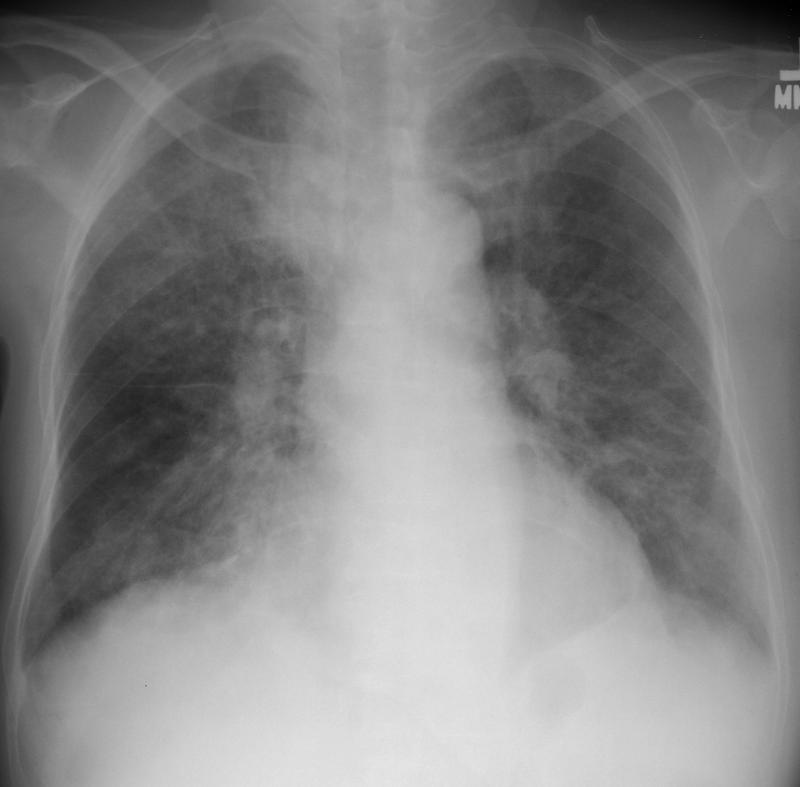 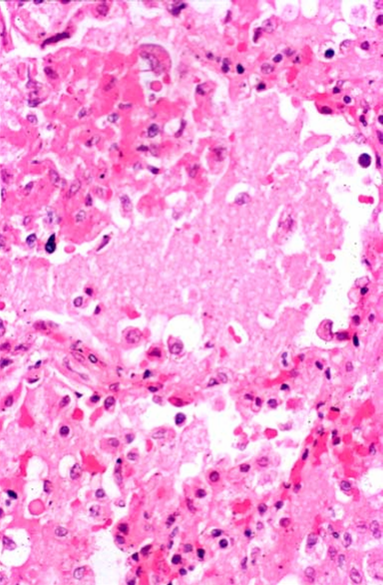 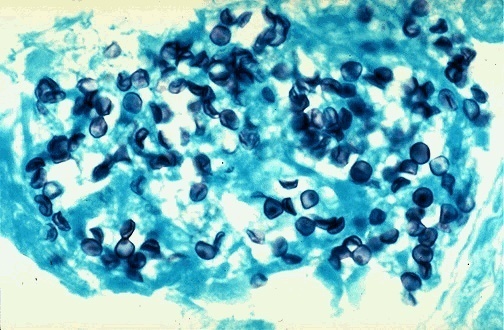 PCP
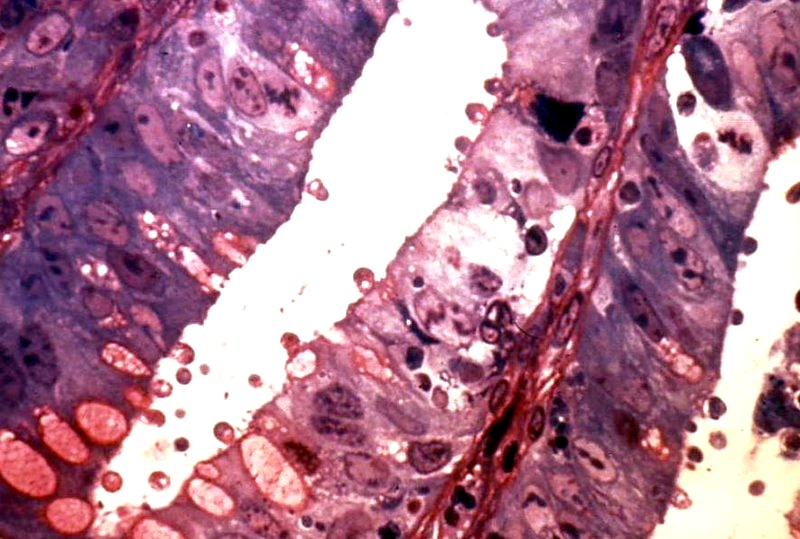 CRYPTOSPORIDIUM
[Speaker Notes: We are all exposed to the protozoan, and can tolerate it. AIDS patients have a much harder time.]
C. Bacterial infections
    - Mycobacteriosis (M. avium intracellulare,   				M.tuberculosis)
    - Nocardiosis ( pneumonia, meningitis,  					disseminated)
    - salmonella inf ( disseminated)
D. Viral infections
   - CMV (pulm, intestinal, CNS)
   - HSV
   - varicella zoster inf
Herpes simplex virus
Cytomegalovirus
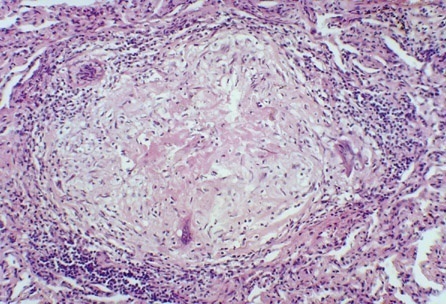 CASEATING GRANULOMA
[Speaker Notes: What is the mother of all caseating granulomatous diseases?  Ans: TB]
vi.Seconday neoplasms

Kaposi’s  sarcoma
B-cell Non-Hodgkin lymphomas
Primary lymphoma of brain
cervix cancer, anal CA
vii. Clinical neurologic disease
Meningoencephalitis            
Aseptic meningitis                 
 Vascular myelopathy        
 AIDS-dementia complex
 opportunistic infections
  neoplasms      
   peripheral neuropathies
MORPHOLOGY
Changes are more prominent in lymphoid organs
Biopsy specimens from enlarged LN in early stages show
Marked follicular hyperplasia. Enlarged follicles have irregular borders & are present both in cortex & medulla.
Activated monocytoid cells are present in & around sinusoids & trabecular bld vessels.
Medulla contains abundant plasma cells
With disease progression (late phase)
Follicular involution i.e follicles are depleted of cells & organized network of follicular dendritic cells is disrupted.
The germinal centres may even become hyalinized : burnt out LN ( atrophic & small).
Frequently asked Questions
Pathogenesis of AIDS
Opportunistic infections in AIDS
Oral cavity lesions in AIDS
39
Reading List/Reference List
Robbins Basic Pathology: Kumar, Abbas, Aster, 9th Edition
 Essential Pathology for Dental Students: Harsh Mohan, Sugandha Mohan, 5th Edition
40